Professionalism CourseSkill 221 Overview
Prof. Hanan Habib
College of Medicine
KSU
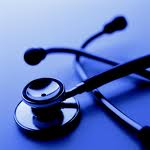 Contents
Introduction
Goals & objectives of the course
Contents of the course
Teaching strategy
Assessment of the students & course evaluation/
Overview about professionalism  
Definitions
What makes a professional ?
Characteristics of a professional
Goals and objectives of the course
To grasp the professionalism concept.
To be motivated into acquiring and understanding the values and attributes related to professionalism.
To be guided into acting and behaving along the guidelines of professionalism.
To refine the different skills and reach the highest standards of professionalism.
Course Contents-    Skill 221
Profession and professionalism.
The history and evolution of professionalism in the medical profession
Psychological aspects.
Communication skills
Community responsibilities.
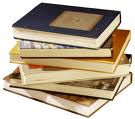 Teaching Strategy
Skill 221   , 6 credit hours.
First & Second Semesters……………..16 weeks each
A session include: lecture and discussion which include interactive application of the subject in the form of a case study or a scenario with discussion in a small group and presentation to all other students.
Assessment of Students
Assessment is based on assignments and short questions /or evaluation.
Prepare an essay for each.
All assignment papers should be well written and submitted in English using world processor.
Each essay written in 1-2 pages in a structured format (introduction, title each paragraph, conclusion, references).
At the end of each semester assignments will be collected, all  will be evaluated at the end of year.
All students must submit the electronic copy of all four assignments (at the end of academic year, dates will be announced ) as well as a hard copy.
At the start of  each block the topics to be covered  in that block will be announced.
Evaluation of the assignments based on:
Basic understanding of the topic
Clarity of writing
Organization of the paper
Originality of the work
Signs of critical thinking and reflection on the subject
All assignments should be graded as very poor, poor, acceptable ,excellent.
Overview about Professionalism
مقدمة عن المهنة
إن الطب مهنة إنسانية لها أثر عميق وجاذبية واحترام وتقديرالناس.
 الطب مسئولية عظيمة وشرعية كما أنها التزام اجتماعي, فأخلاقيات المهنة الطبية هي جزء مهم من مهنة الطبيب التي يزاولها وجزء من العلاج.
ما هي أخلاقيات المهنة الطبية ؟ هل هي مكتسبة أم مفطورة؟
 أن يكون الطبيب حاذقاً متمرساً بمهنته, صبورا ,أمينا, حسن الهيئة ,يبتعد عن الشبهات ,متواضعاً , مساوياً بين الغني والفقير , يداوي المسلم وغير المسلم ,يتحلى بالإنصاف , مواكبا بركب العلم ,ملماً بالأحكام الشرعية.
الدين والمهنة
يحمل الطبيب المسلم أمانة الإسلام والمحافظة على صحة المرضى فيجب عليه الالتزام بخلق  دين الإسلام وان يكون ذلك جزء من طبعه وتشمل الصدق والأمانة   
وقد وردت العديد من الآيات في القرآن الكريم والأحاديث من السنة الشريفة       تحث على طلب العلم والعمل والتحلي بالأخلاق الحميدة
الدين والمهنة
قال تعالى : ( كل نفس بما كسبت رهينة ).
قال تعالى: ( بل الإنسان على نفسه بصيرة ولو ألقى معاذيره )
قال النبي محمد عليه الصلاة والسلام :(إنما بعثت لأتمم مكارم الأخلاق )
 ( فمن تطبب ولم يعلم منه طب فهو ضامن ), ( كلكم راع وكلكم مسئول عن رعيته )
وقال :(إنما العلم بالتعلم , وإنما الحلم بالتحلم , ومن يتحر الخير يعطه , ومن يتق الشر يوقه )
Introduction
There is a great increase in interest in developing medical professionalism.
The ethical demands upon medical profession have increased due to changes in the traditional modes of health care delivery, increased complexity in the methods of reimbursement, and developing national trends toward managed care.
Medical professionalism sets out  three principles: ethical principles, knowledge and skills & selflessness
Most people desire to be treated by physicians who, in addition to being competent ,care deeply about their patients.
Professionalism and humanism sometimes confused as being synonymous.
Professionalism denotes a way of behaving in accordance with certain normative values.
Humanism are intrinsic set of deep-seated convictions about one’s obligations towards others.
Humanism is the passion that animated professionalism.
Islamic Medicine
The holy Qura’an and Al-Hadith have stated that Muslims has duty to care for the sick and this often referred to  ‘‘Medicine of Prophet’.
According to the sayings of the Prophet Mohamed’ peace be upon him’ that ‘Allah has sent a cure for aliment and that it was the duty of Muslim to care of the body and spirit.
This includes improving the quality of care and ensures access of healthcare to every body.
Islamic Physicians
Many have made  outstanding discoveries in all aspects of medicine during the Islamic golden age. Examples:
AL-RAZI-produced over 200 books about medicine and philosophy.
IBN-SINA- the true polymath excelled in many  academic fields including Islamic  medicine philosophy, and natural sciences.
AL-KINDY- medical formulary.
IBN-AL-NAFES- first to understands cardio-respiratory system.
Definitions
Profess :  to proclaim something publicly.
Profession : an occupation whose core element is work, based on the mastery of a complex body of knowledge and skills.            Oxford English Dictionary
Professionalism :’constituting those attitudes and behaviors that serve to maintain patient interest above physician self-interest’.
Medical Professionalism
The ability to meet the relationship-centered expectations required to practice medicine competently.              
                                                      (Kuczewski et al, 2003)
Examples:
Patient-physician relation ship
Community-physician relationship
Health care system-physician relationship
Physician –physician relationship
Self-physician relationship
Medical profession aim is to HEAL.
Right healing action is one informed by scientific and clinical evidence.
Good healing action takes into account patient’s values ,preferences and is consistent with clinician’s own clinical judgment.
Clinical judgment consists of: diagnosis ( history & clinical examination) ,choice of therapy, and  involvement of the patient to determine the best option of management best for him.
MEDICINE is a vocation in which a doctor’s knowledge, clinical skills ,and judgment are put in the service of protecting and restoring human well-being.
This purpose is realized through a partnership between a patient and doctor, one based on mutual respect ,individual responsibility and appropriate accountability.
Professional Charter
Launched by the American board of internal medicine foundation and other bodies .
Professionalism charter defined three principles :
    1- The primacy of patient welfare which focused on : altruism, trust and patient interest.
    2- Patient autonomy : honesty with patients and appropriate medical decisions.
   3- Social justice: addresses physicians’ societal contract and distributive justice, the available resources and needs of patients while taking care of individual patient.
What Makes a Professional ?
Education
Career field
Behavior
Practice
Thinking and behaving as a professional
Characteristics of a Professional
Knowledge and skills of a profession
Commitment to self-improvement
Service orientation
Pride in the profession
Creativity and innovation
Conscience and trustworthiness
Accountability for his/her work
Ethically sound decision making
leadership
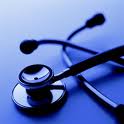 REFERENCES
Feldman MD, Christensen JF( 2007). Behavioural medicine. a guide for clinical practice. McGraw Hill  Lang, UK.
Stern DT (2005). Measuring medical professionalism. Oxford University Press,UK.
Spandorfer J, Pohl CA, Rattner SL, Nasca TJ (2010). Professionalism in medicine. A case-based guide for medical students. Cambridge University Press. UK